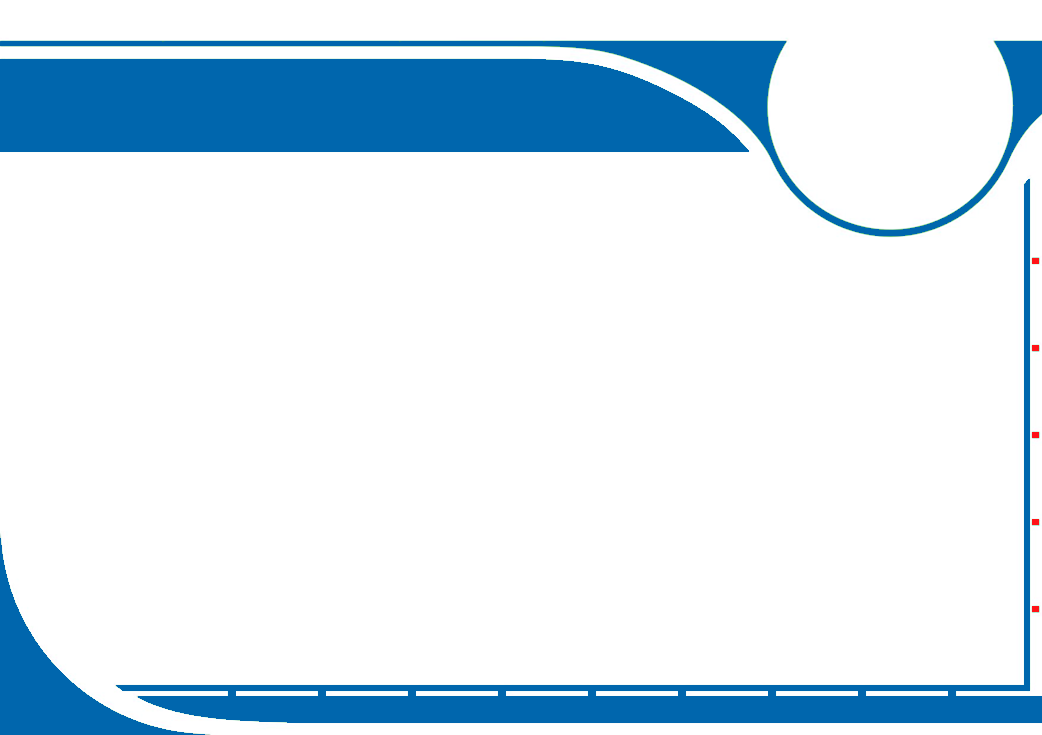 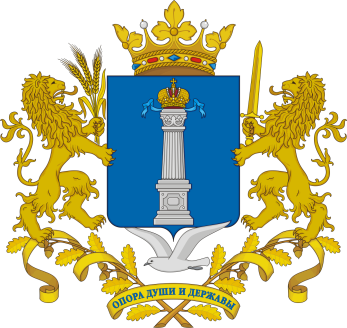 Министерство просвещения и воспитания Ульяновской области
Департамент по надзору и контролю в сфере образования
Вопросы организации работы
по повышению качества образования
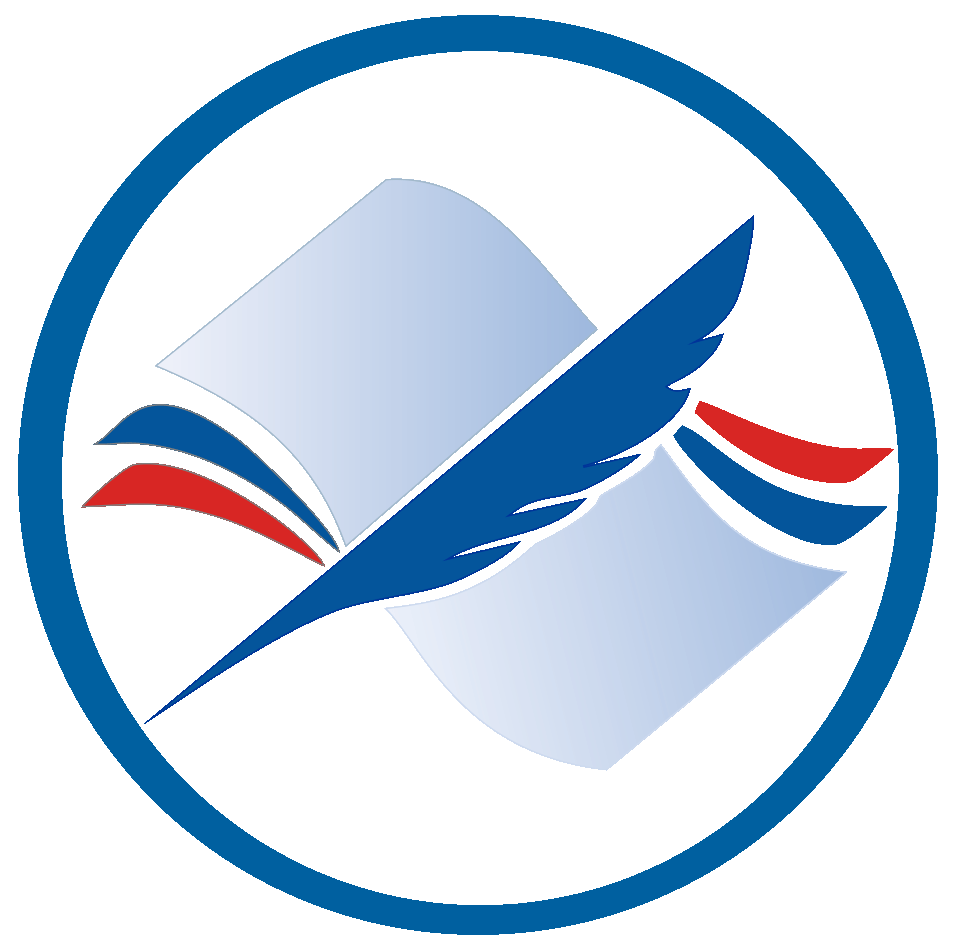 Касимова Ольга Михайловна,
директор департамента по надзору
и контролю в сфере образования
26 марта 2021 г.
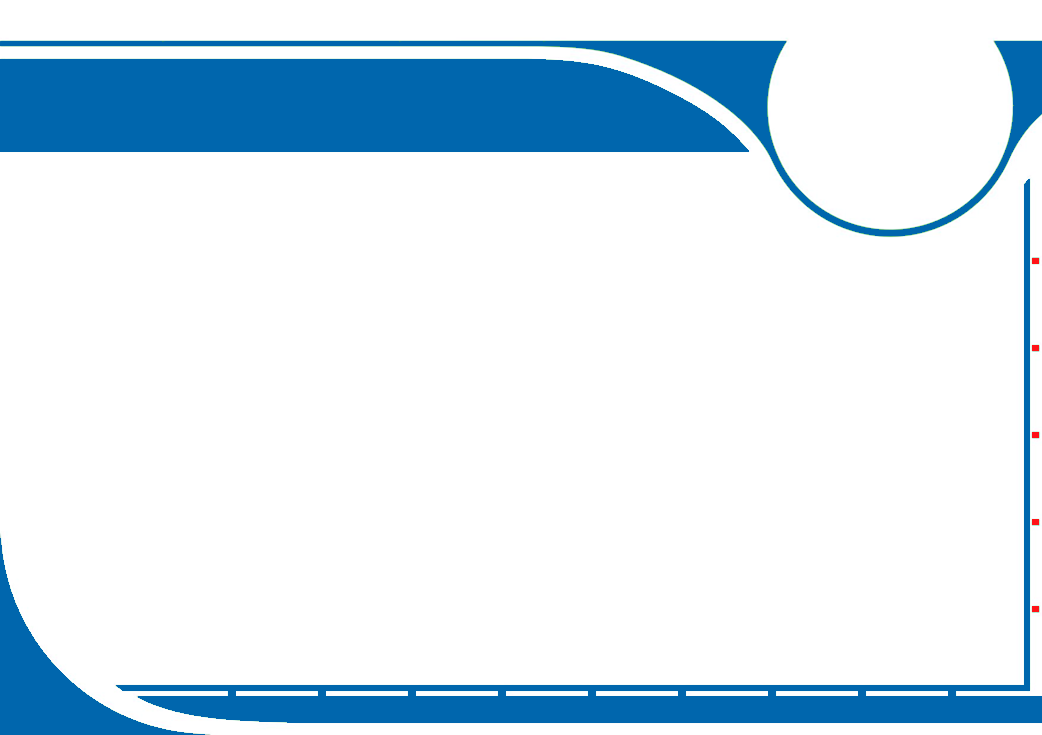 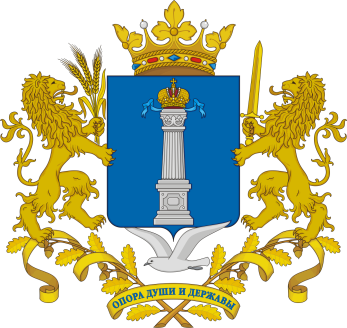 Министерство просвещения и воспитания Ульяновской области
Департамент по надзору и контролю в сфере образования
Указ Президента Российской Федерации
от 07.05.2018 № 204
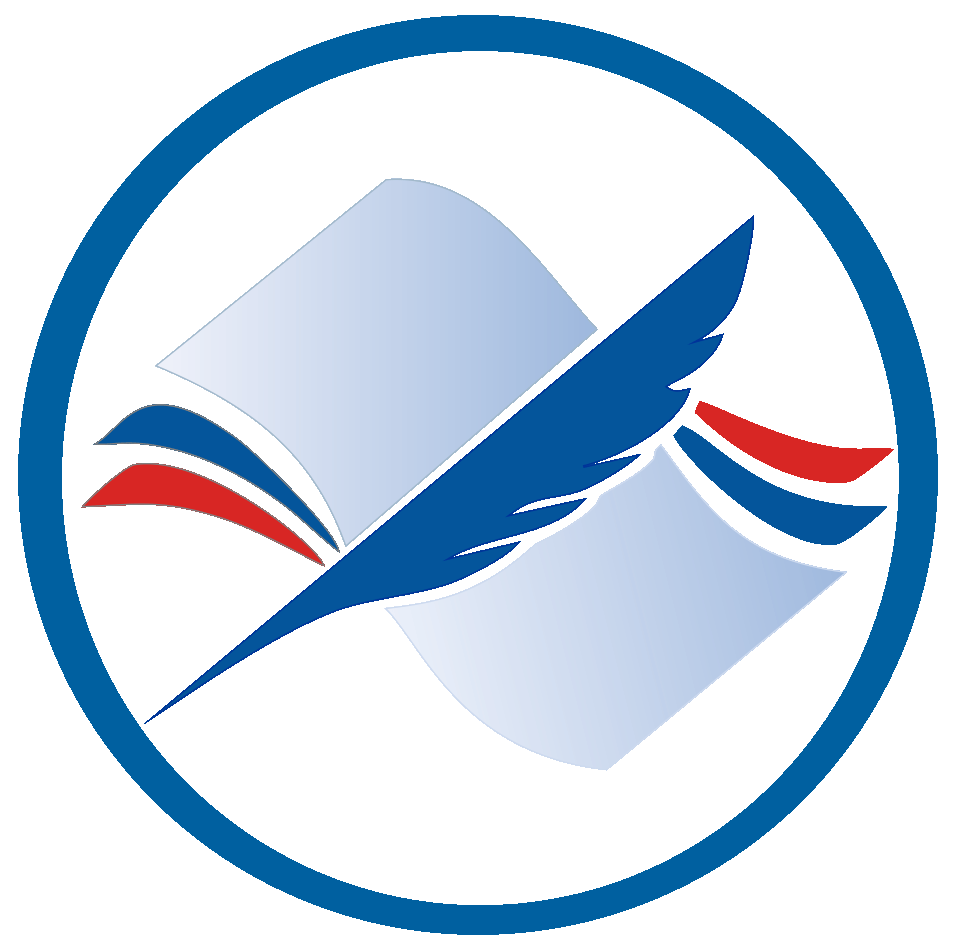 «О национальных целях и стратегических задачах развития
Российской Федерации на период до 2024 года»
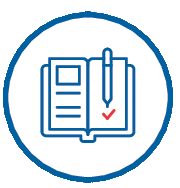 Национальный проект «ОБРАЗОВАНИЕ»
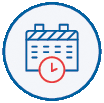 Сроки реализации: 01.01.2019 – 31.12.2024
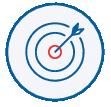 Цели:
обеспечение глобальной конкурентоспособности российского образования, вхождение Российской Федерации в число 10 ведущих стран мира по качеству общего образования;
- воспитание гармонично развитой и социально ответственной личности на основе духовно-нравственных ценностей народов Российской Федерации, исторических и национально-культурных традиций.
Касимова Ольга Михайловна, директор департамента по надзору и контролю в сфере образования
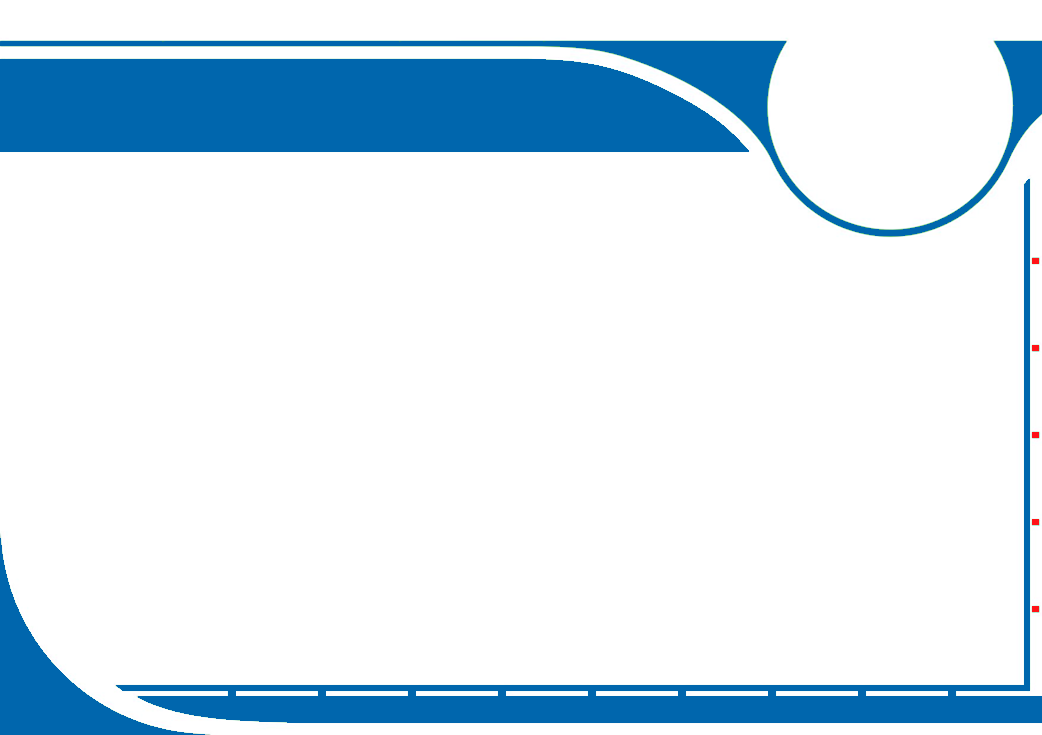 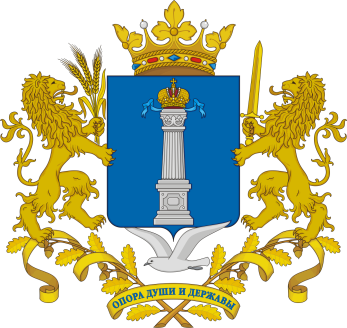 Министерство просвещения и воспитания Ульяновской области
Департамент по надзору и контролю в сфере образования
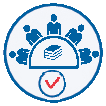 Процедуры ЕСОКО
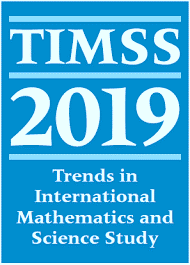 Международные исследования (TIMSS, PISA, PIRLS, …)
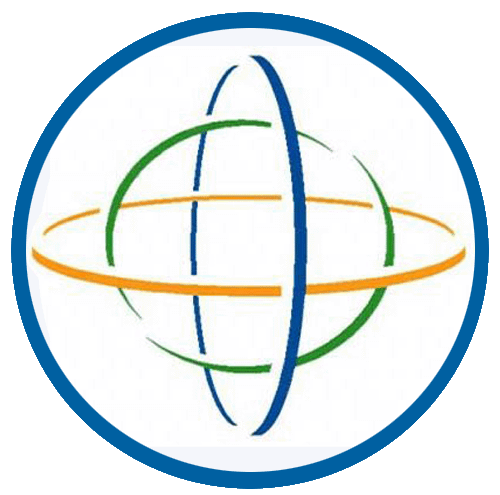 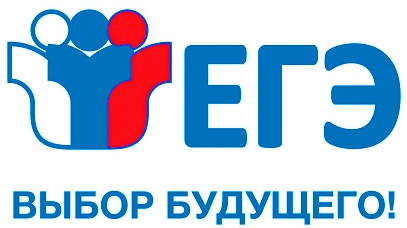 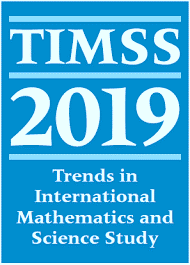 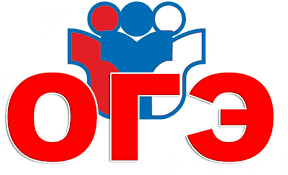 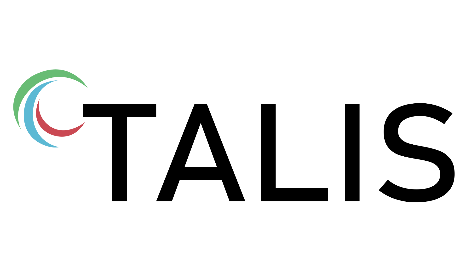 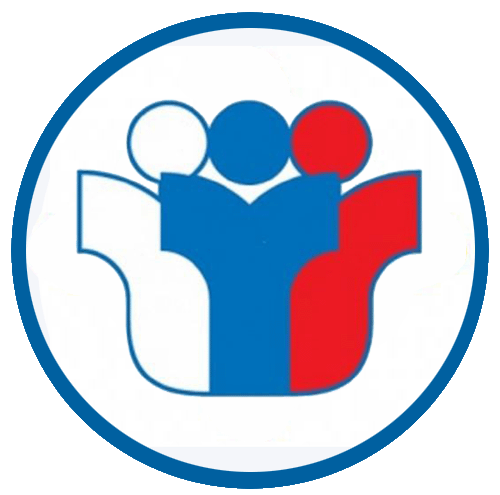 Государственная итоговая аттестация(ОГЭ, ЕГЭ, ГВЭ)
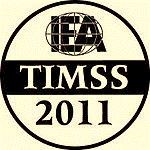 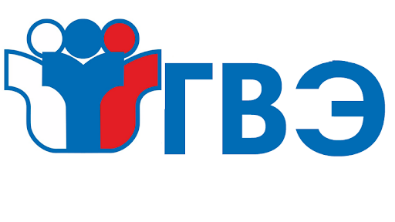 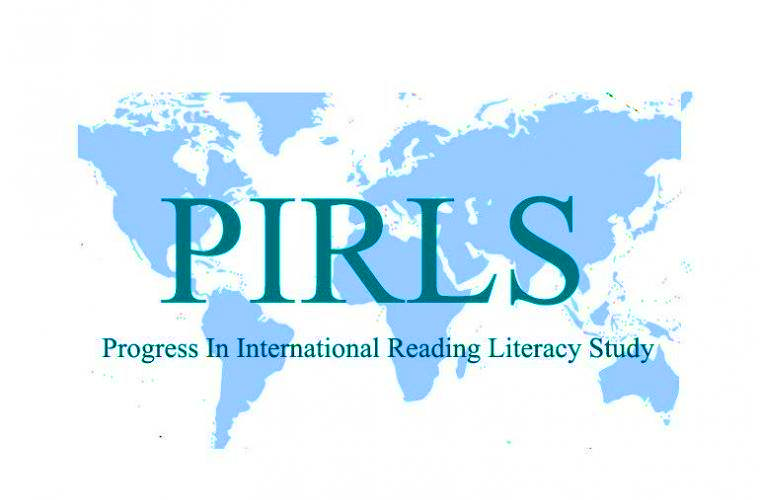 Национальные исследования (НИКО, ВПР, исследования компетенций учителей, исследования дошкольного образования, оценка директоров, углублённые исследования)
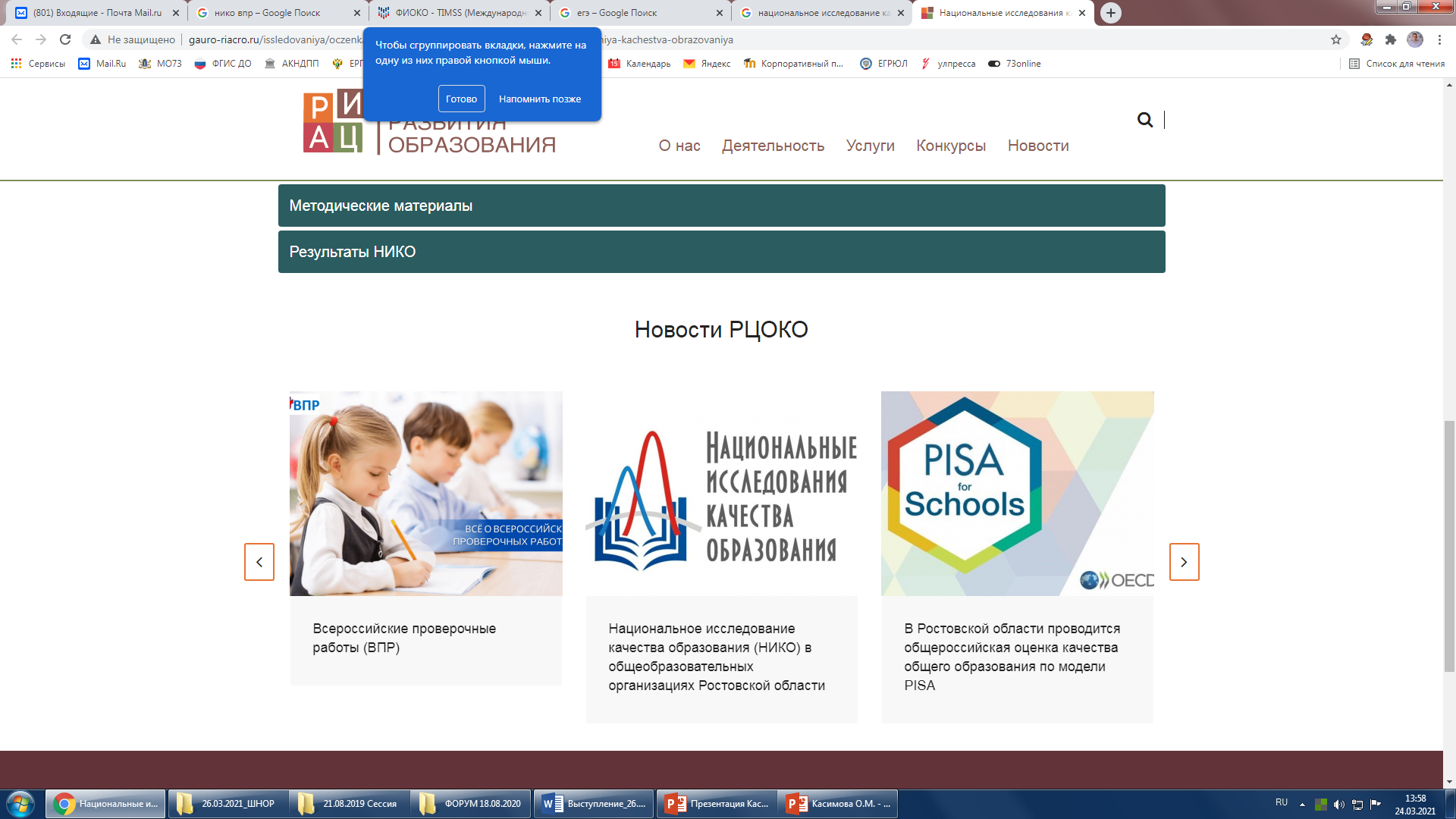 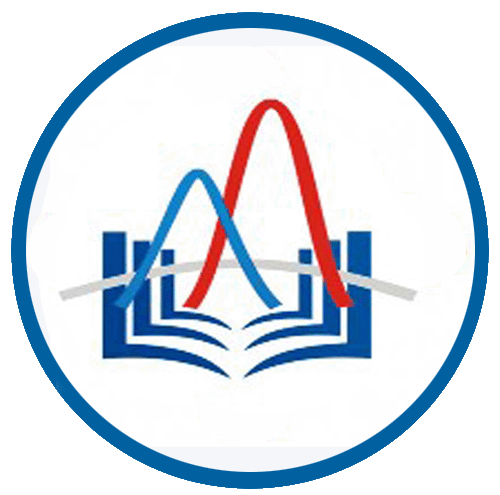 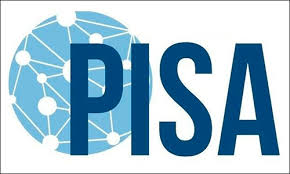 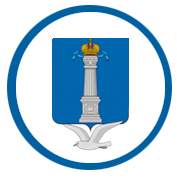 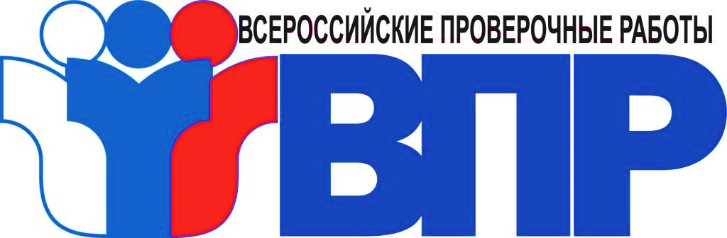 Региональные исследования
Касимова Ольга Михайловна, директор департамента по надзору и контролю в сфере образования
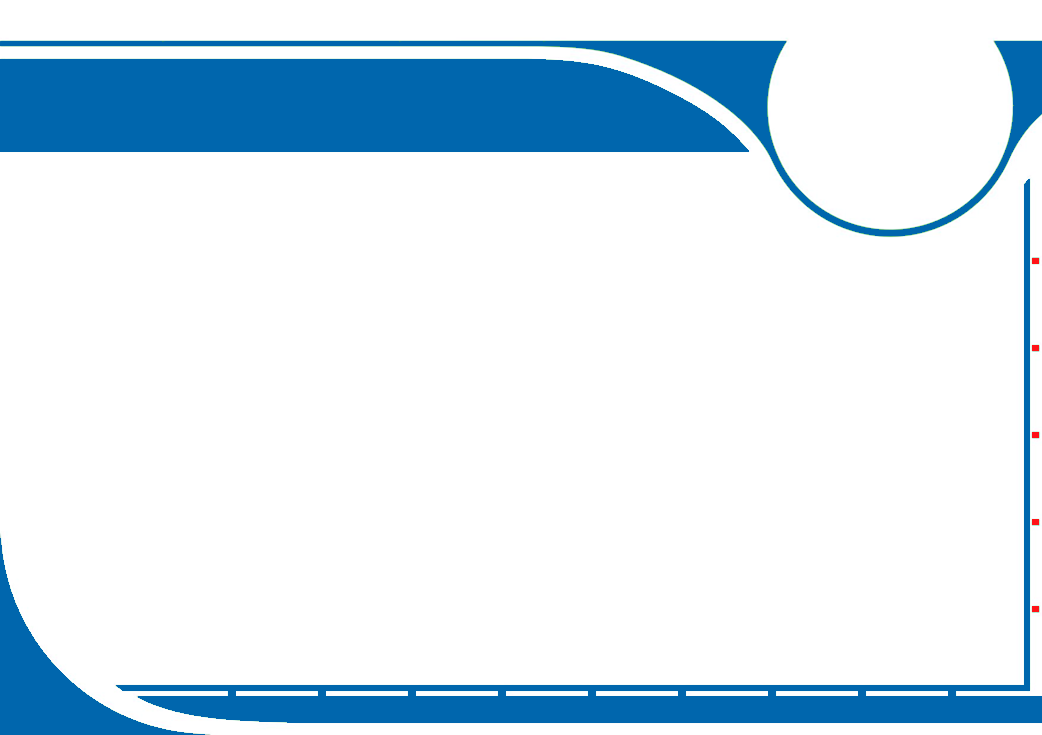 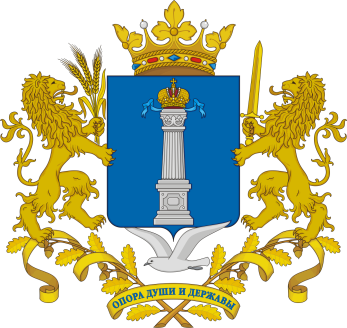 Министерство просвещения и воспитания Ульяновской области
Департамент по надзору и контролю в сфере образования
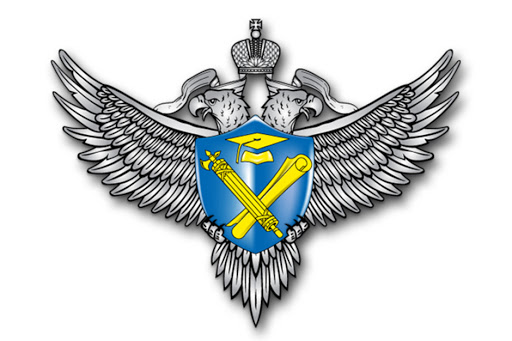 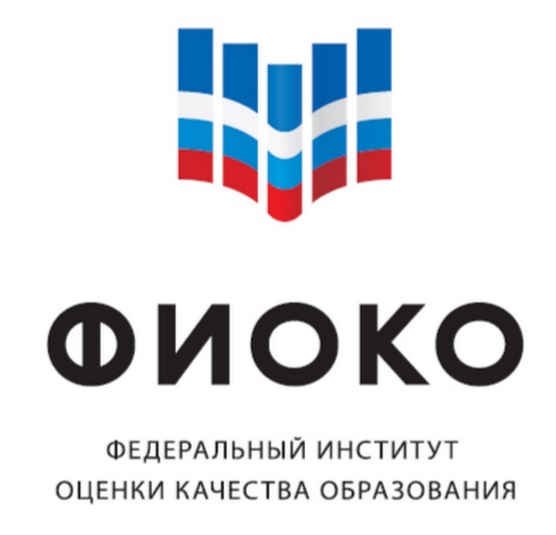 Национальные исследования качества образования
Федеральная служба по надзору
в сфере образования и науки
Федеральный институт
оценки качества образования
https://www.eduniko.ru
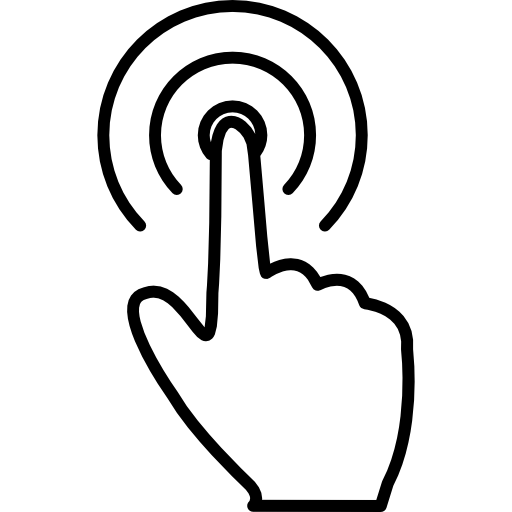 http://obrnadzor.gov.ru
https://fioco.ru
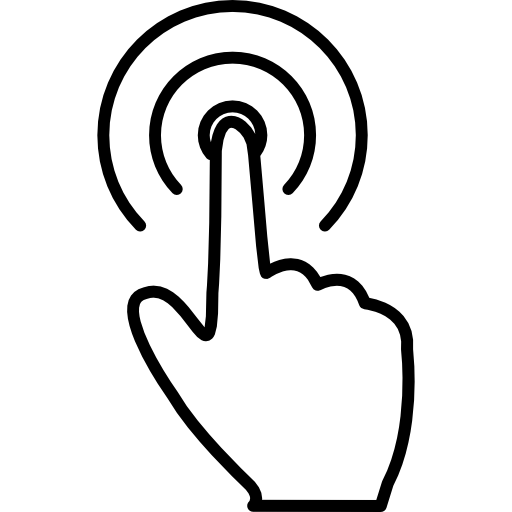 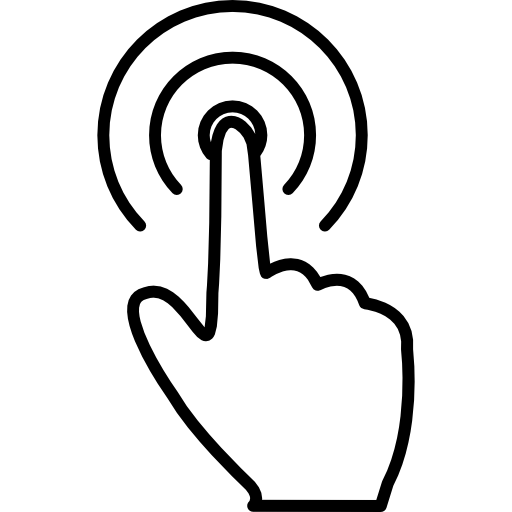 Адресная методическая помощь общеобразовательным организациям, имеющим низкие образовательные результаты обучающихся (500+)
Список школ
с признаками необъективности ВПР
Список школ
с низкими образовательными результатами
Оценка качества общего образования
в общеобразовательных организациях
https://fioco.ru/ru/osoko
https://fioco.ru/antirisk
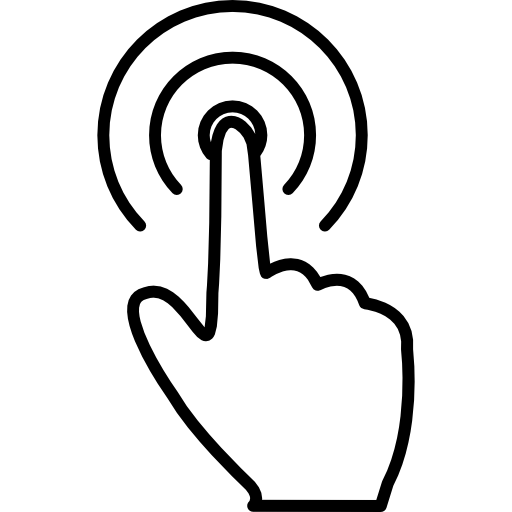 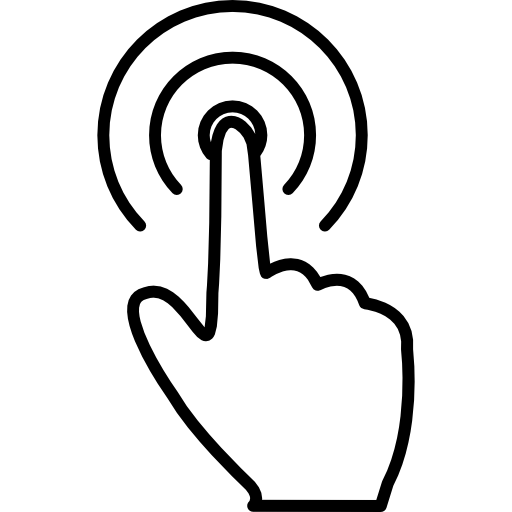 Касимова Ольга Михайловна, директор департамента по надзору и контролю в сфере образования